SAI GON - NHON HOI 
INDUSTRIAL PARK CORPORATION
AN OVERVIEW OF NHON HOI INDUSTRIAL PARK – PARK A
THÔNG TIN TỔNG QUAN 
KCN NHƠN HỘI – KHU A
www.nhonhoiip.com.vn
SAI GON - NHON HOI INDUSTRIAL PARK CORPORATION
GIỚI THIỆU CHUNG
Khu Công nghiệp Nhơn Hội A (Khu A) thuộc KKT
Nhơn Hội, nằm trên bán đảo Phương Mai, thành phố Quy Nhơn, tỉnh Bình Định.
Tổng diện tích: 630 ha.
Chủ đầu tư: Công ty CP KCN Sài Gòn – Nhơn Hội.
Tỷ lệ lấp đầy: trên 70%.
GENERAL INTRODUCTION
Industrial Park
Nhon Hoi Industrial Park (Park A) belongs to Nhon Hoi Economic Zone, located on Phuong Mai Peninsula, Quy Nhon City, Binh Dinh Province.
Total area: 630 hectares.
Investor: Saigon – Nhon Hoi Industrial  Park Corporation.
Occupancy rate: Over 70%.
Urban Area
SAI GON - NHON HOI INDUSTRIAL PARK CORPORATION
LĨNH VỰC MỜI GỌI ĐẦU TƯ
FIELDS OF ATTRACTING FOR INVESTMENT
Nhóm ngành công nghiệp xây dựng, sản xuất nội - ngoại thất
Nhóm ngành công  nghiệp 
hàng tiêu dùng
FIELDS
Consumer goods industry
Construction and interior - exterior manufacturing industries
CÁC LĨNH VỰC
Nhóm ngành dịch vụ KCN
Nhóm ngành công nghiệp
dược phẩm, thực phẩm; 
công nghệ cao
Industrial Park services industry
Pharmaceutical, food and high-tech industries
Nhóm ngành công nghiệp phụ trợ
Supporting industry
SAI GON - NHON HOI INDUSTRIAL PARK CORPORATION
LỢI THẾ
ADVANTAGES
CSHT hoàn thiện, mặt bằng có sẵn
Vị trí đắc địa
Completed infrastructure with available ground
Prime location
Môi trường đầu tư ổn định và thuận lợi
Ưu đãi đầu tư cao nhất
Stable and favorable 
investment environment
Highest investment incentives
Nguồn lao động dồi dào, tiềm năng
Thời gian thuê đất đủ 50 năm
Abundant and potential 
labor force
Land sublease term of 50 years
SAI GON - NHON HOI INDUSTRIAL PARK CORPORATION
VỊ TRÍ ĐẮC ĐỊA
Nằm ở vị trí giao thông thuận lợi
PRIME LOCATION
Located in a convenient traffic position
QL 1A, 1D, 19, 19B
National Road 1A, 1D, 19, 19B
Đường bộ
Roads
Đường sắt
Railway
Ga Diêu Trì
Dieu Tri Train Station
Khoảng cách từ KCN Nhơn Hội A đến
Distance from Nhon Hoi A Industrial Park to
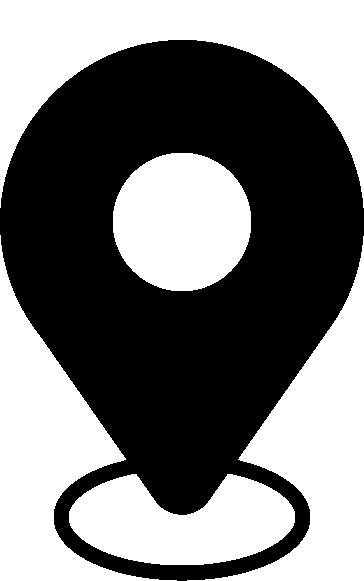 Quy Nhon City
6
km
Cảng Quy Nhơn
Quy Nhon Port
Đường biển
Seaport
10 mins
Quy Nhon Port
8
km
14 mins
30 km – 45 mins
Dieu Tri 
Train Station
15
km
Sân bay Phù Cát
Phu Cat Airport
Hàng không
Airway
26 mins
Phu Cat Airport
30
km
45 mins
CƠ SỞ HẠ TẦNG KCN
IP’S INFRASTRUCTURE
Đường giao thông nội bộ: đã hoàn thiện với kết cấu mặt đường bê tông nhựa hoặc BTXM, tải trọng H30. Đường nội bộ KCN lộ giới: 20, 27, 29, 45, 65m; Đường trục chính của KCN là quốc lộ 19B có lộ giới: 80m.
Internal traffic roads: completed with asphalt concrete or cement concrete surface structure, load capacity H30. Right of ways: 20, 27, 29, 45, 65 meters; the main road of the IP is the 19B National Road, right of way: 80 meters.
Hệ thống điện chiếu sáng lắp đặt dọc theo các tuyến đường.
.
Lighting systems are installed along the routes.
Cây xanh chiếm 10,5% diện tích đất trong KCN, 
tạo cảnh quan sinh thái và bảo vệ môi trường.
Trees account for 10.5% of the land area in the IP, creating ecological landscape and protecting the environment.
Đường ống thu nước mưa được lắp đặt dọc theo các 
tuyến đường trong KCN.
Rainwater collection pipes are installed along the roads 
in the IP.
SAI GON - NHON HOI INDUSTRIAL PARK CORPORATION
CƠ SỞ HẠ TẦNG KCN
IP’S INFRASTRUCTURE
Hệ thống cấp điện
Hệ thống cấp nước
Hệ thống xử lý nước thải
Wastewater treatment system
Water system
Electricity system
Nguồn điện ổn định từ điện lưới quốc gia 220KV. 
Trạm biến áp 110/22kV Nhơn Hội công suất 2x63 MVA.
Nước thải nhà máy được thu gom và đưa về xử lý tập trung tại Nhà máy xử lý nước thải KCN.
Công suất xử lý: 8.000 m3/ngày đêm
Đường ống cấp nước đến chân hàng rào lô đất của NĐT.
Công suất cấp nước: 12.000 m3/ngày đêm.
The factory's wastewater is collected and brought to centralized treatment at the IP Wastewater Treatment Plant.
Capacity: 8.000 m3/ day&night
Stable power supply from the national grid (220KV). 
Nhon Hoi 110/22KV transformer station with a capacity of 2x63 MVA.
The water supply pipes of the IP extend to the factory’s fence.
Capacity: 12.000 m3/day&night
SAI GON - NHON HOI INDUSTRIAL PARK CORPORATION
Đã trang bị xe PCCC chuyên dụng
Equipped with specialized fire-fighting vehicles
Dịch vụ KCN
IP’S SERVICES
Có Đội ngũ bảo vệ túc trực KCN 24/7
24/7 industrial park security team on duty
Hệ thống thông tin di động và internet trong KCN đảm bảo
đường truyền ổn định.
The mobile information system and internet in the 
industrial park ensure a stable connection.
SAI GON - NHON HOI INDUSTRIAL PARK CORPORATION
DỊCH VỤ LIÊN QUAN
BinhDinh Customs 
QuyNhon port Custom branch
RELATED SERVICES
Hải quan Bình Định
Chi cục Hải quan
 cửa khẩu cảng Quy Nhơn
Banking transactions at any banks of the bank system at Quy Nhon City
C/O office of VCCI in
 Quy Nhon city
Điểm cấp chứng nhận xuất xứ hàng hóa của VCCI tại Quy Nhơn
Có thể giao dịch tại tất cả hệ thống ngân hàng tại Quy Nhơn
SAI GON - NHON HOI INDUSTRIAL PARK CORPORATION
NGUỒN NHÂN LỰC
LABOR FORCE
Dân số tỉnh Bình Định khoảng 1,5 triệu người,
trong đó người trong độ tuổi lao động chiếm 56%.
(Theo Niên giám thống kê tỉnh Bình Định năm 2023)
Mức lương tối thiểu vùng: Vùng 3
Khoảng cách từ KCN Nhơn Hội đến các khu vực lân cận và dân số trung bình của từng khu vực (Theo niên giám thống kê tỉnh Bình Định năm 2023)
The distance from Nhon Hoi IP to surrounding areas and the average population of each area. (According to Binh Dinh Province Statistical Yearbook 2023)
Quy Nhon City
6
km
293.450 
people
Tuy Phuoc
182.032 
people
7
km
Phu Cat
Population of Binh Dinh province is about 1,5 millions people in which 56% is in the working age. (According to Binh Dinh Province Statistical Yearbook 2023)
Minimum wage applies to Region III
10
km
185.207 
people
An Nhon
15
km
180.032 
people
Ưu đãi về Thuế thu nhập doanh nghiệp
Corporate income tax incentives
SAI GON - NHON HOI INDUSTRIAL PARK CORPORATION
CHÍNH SÁCH ƯU ĐÃI CỦA NHÀ NƯỚC CHO NHÀ ĐẦU TƯ THỨ CẤP
PREFERENTIAL POLICIES OF THE STATE FOR THE SUB-INVESTORS
Áp dụng mức thuế suất thuế TNDN là: 10% trong 15 năm
Corporate income tax rate: 10% for 15 years
Tax exemption 
for the first 
04 years
Tax reduction 
for the next 
09 years
Miễn thuế 
04 năm
Giảm thuế 
09 năm
%
%
%
%
Ưu đãi về thuế nhập khẩu
Exemption of import tax
Import tax exemption for goods imported to create 
fixed assets.
Miễn thuế Hàng hoá nhập khẩu để tạo tài sản cố định.
Miễn thuế nhập khẩu 5 năm cho những nguyên liệu mà trong nước chưa có hoặc sản xuất không đạt tiêu chuẩn.
Free for 5 years for production raw materials, 
which are not produced domestically or the 
quality of which is unsatisfactory.
QUY TRÌNH ĐẦU TƯ/
INVESTMENT PROCEDURES
03
01
02
04
05
06
07
SAI GON - NHON HOI INDUSTRIAL PARK CORPORATION
Khảo sát và chọn vị trí
Site visit and selection
NHÀ ĐẦU TƯ
Ký Thỏa thuận giữ chỗ và đặt cọc
INVESTORS
Signing Memorandum of Agreement on Reservation and Deposit
Đăng ký đầu tư/ Đăng ký doanh nghiệp
Submitting dossiers for granting Investment Registration Certificate (IRC)/ Business Registration Certificate (BRC)
Giấy chứng nhận Đăng ký đầu tư/ Đăng ký doanh nghiệp
Issuing IRC/ BRC
Ký Hợp đồng thuê lại đất chính thức
Signing the Official Land Sublease Contract
Bàn giao đất
Handing over land plot
Lập thủ tục xây dựng và triển khai đầu tư
Establishing construction procedures and investment deployment
SAI GON - NHON HOI INDUSTRIAL PARK CORPORATION
MỘT SỐ DOANH NGHIỆP TIÊU BIỂU TRONG KCN NHƠN HỘI A
SOME TYPICAL ENTERPRISES IN NHON HOI A INDUSTRIAL PARK
SAI GON - NHON HOI INDUSTRIAL PARK CORPORATION
MỘT SỐ HÌNH ẢNH TRONG KCN NHƠN HỘI A
SOME PICTURES OF NHON HOI A INDUSTRIAL PARK
SAI GON - NHON HOI INDUSTRIAL PARK CORPORATION
NHON HOI INDUSTRIAL PARK - PARK A
Thank
You
www.nhonhoiip.com.vn
+84 867 699 677
kcnnhonhoia@gmail.com